Mezinárodní námořní kontejnerová přeprava se zaměřením na relaci Asie – Evropa
Martin Zeman
DLO3
Vedoucí práce
Ing. Jaroslav Novák
Profil společnosti
Název: Yusen Logistics (CZECH), s.r.o.
Sídlo: Říčany

Zasilatelská činnost
Letecká
Námořní
Silniční
Logistická činnost
Celní deklarace
Cílem absolventské práce je…
seznámit s problematikou přepravy kontejnerů

poukázat na převahu importů nad exporty
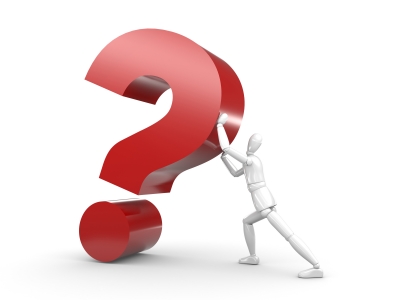 Velikost a typ kontejneru – uskutečněná přeprava
20 ft kontejner uzavřený General - Dry
délka:	20 ft	– 6,1 m

šířka:	8 ft	– 2,44 m

výška:8 ft 6 in	– 2,59 m

další : 20, 40, 45 ft
typy: otevřený, plošinový, cisternový, ..
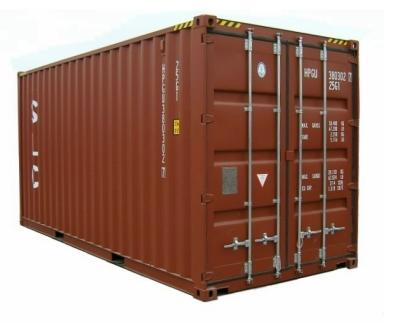 Přeprava kontejneru TGHU 066748-0
poptávka, nabídka, objednávka – již v prosinci 2012

přístav odplutí Hong Kong 10. února

přístav připlutí Koper
loď EVER ETHIC 
ATA = 10. března 2013
ATA (actual time arrival)
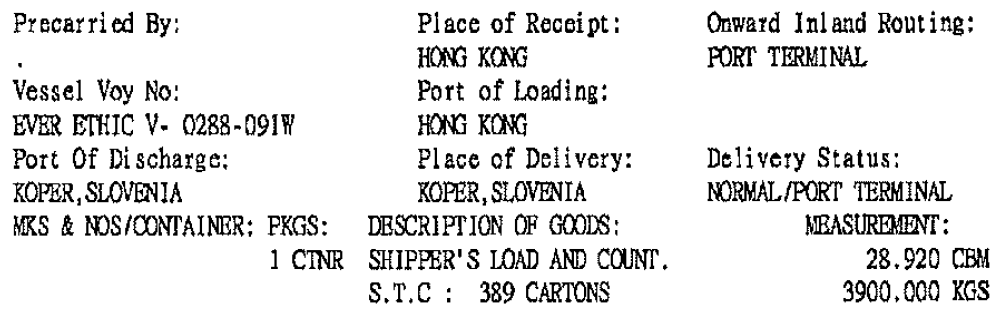 Dopravci
Rejdař
Yang Ming Line
loď EVER ETHIC (Hong Kong – Koper)


Železniční dopravce
METRANS, a.s.
Koper – DUST – Praha

Silniční dopravce
METRANS SK – smluvní dopravce (DUST – Nové M/V)
METRANS CZ – smluvní dopravce (Praha – sklad)
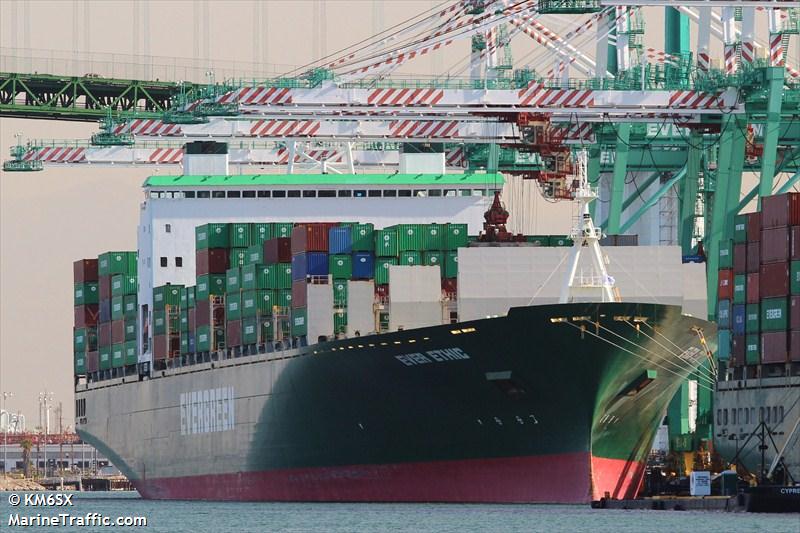 Info o zboží
zboží s obchodními fakturami pro Českou republiku a Slovenskou republiku

SK – clení v Novém Městě nad Váhom
hmotnost zboží: 2 338 kg

CZ – clení v Praze Uhříněves
hmotnost zboží: 1 562 kg

SK + CZ zboží bylo vyloženo ve skladu u zákazníka cca 10 km za Prahou
Hong Kong – Koper			lodí

Koper – Dunajská Streda		vlak

DUST – Nové Město nad Váhom	chassis

Nové Město nad Váhom – DUST 	chassis

DUST – Praha				vlak

Praha – sklad				chassis
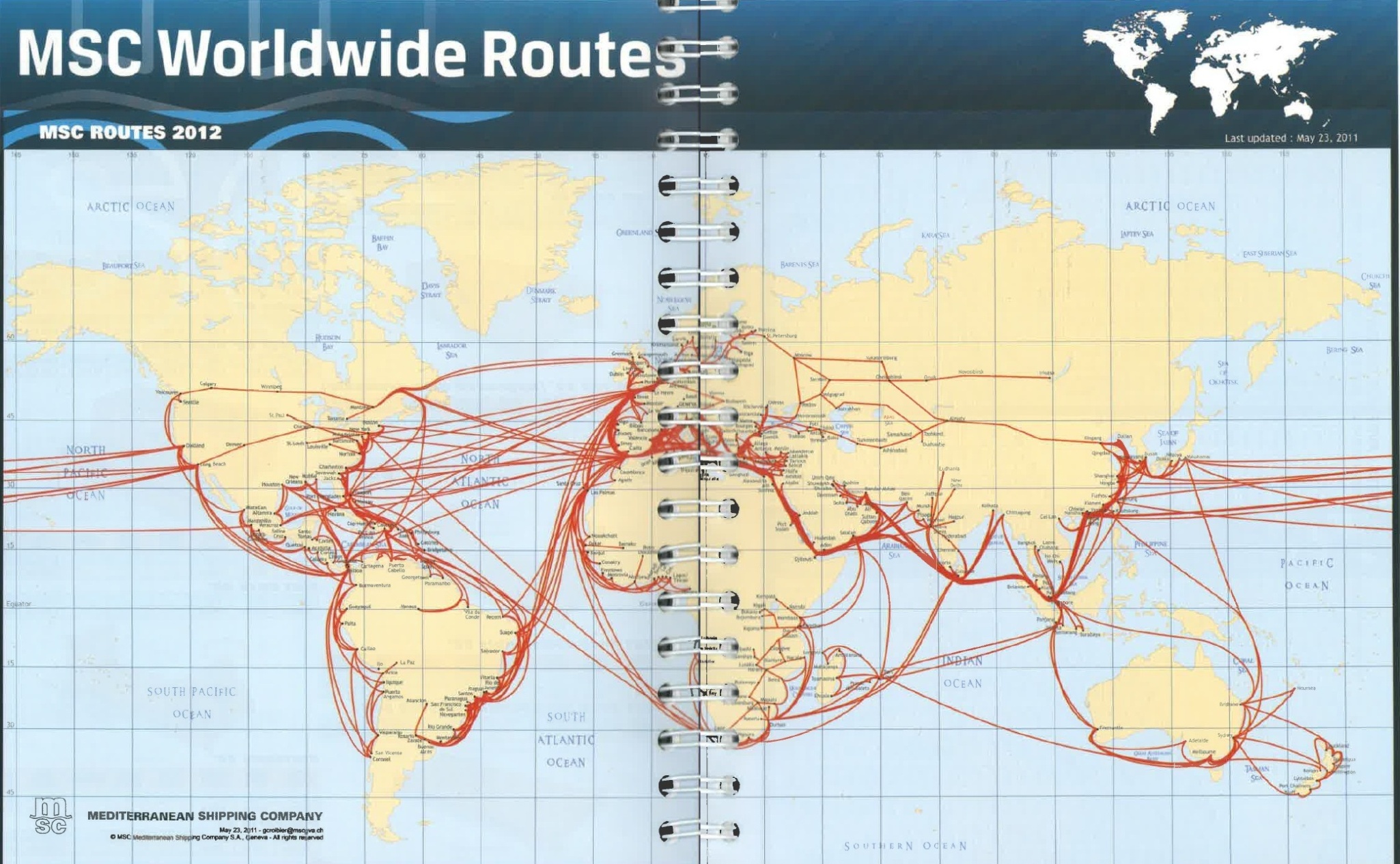 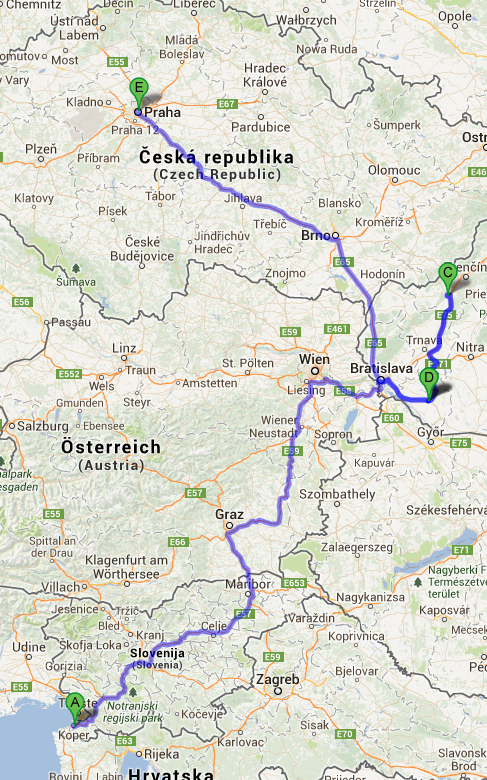 Track and Trace systém
slouží pro sledování kontejnerů
každý rejdař má svůj systém (YML)
orientace podle čísla kontejneru či B/L
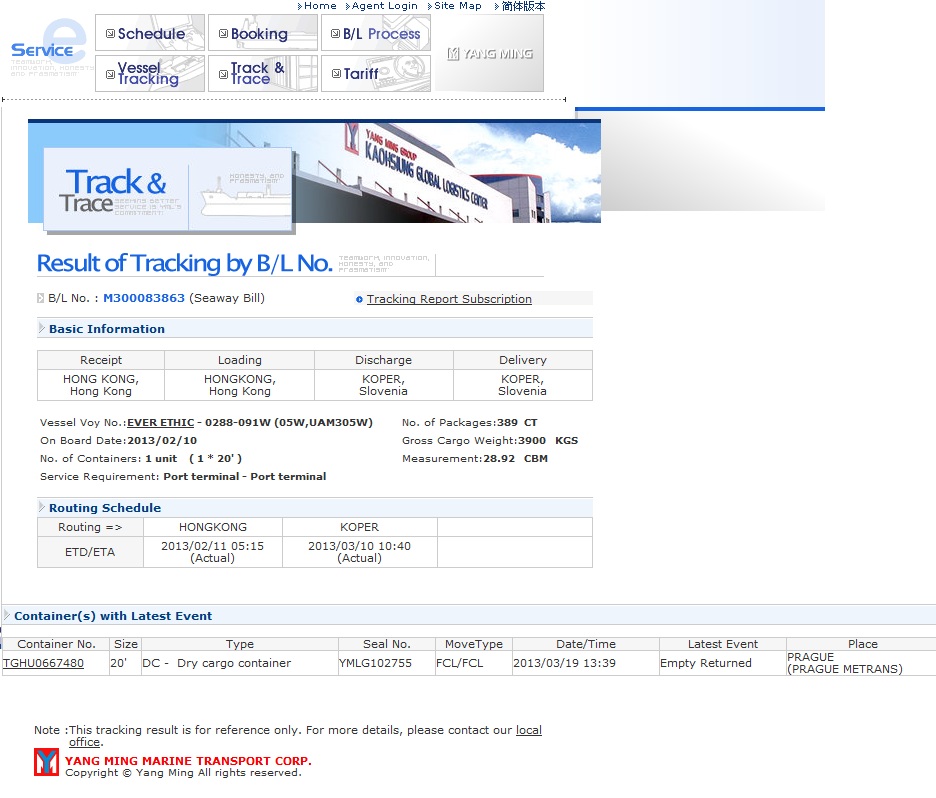 Clo a pojištění
společnost X – globální pojištění

nepřáli si pojištění zboží

dodací podmínka DAP Praha

Celní režimy: 	vnější tranzit T1 SK+CZ
				volný oběh SK
				vnější tranzit T1 CZ
				volný oběh CZ
Incoterms 2010
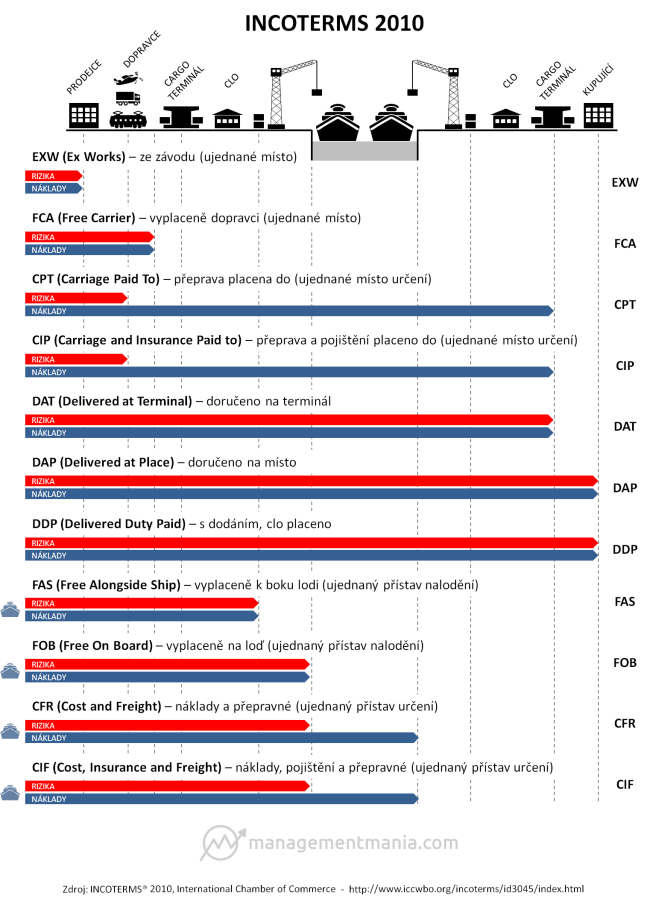 Odškodnění
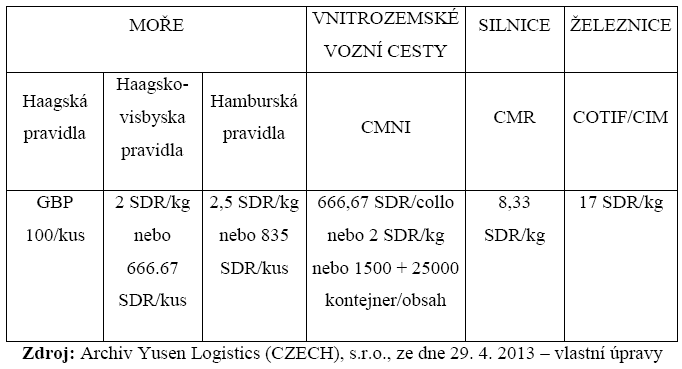 COLLI – obalová jednotka např. karton
SDR – zvláštní právo čerpání; kód měny je XDR
SDR
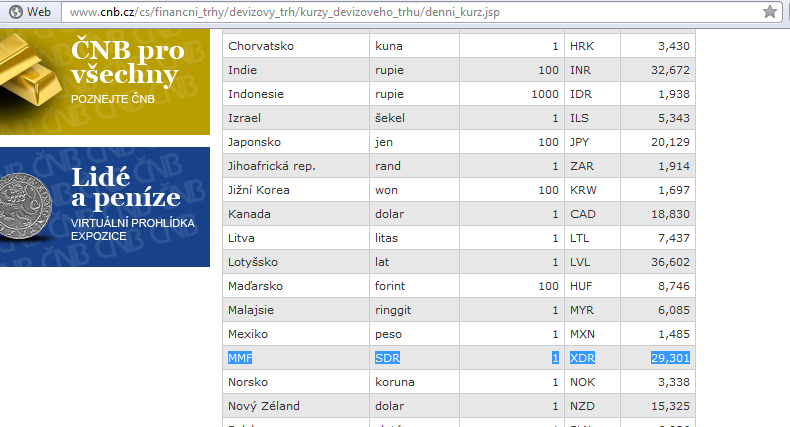 YML je v alianci
CKYH Alliance
Coscon
K-Line
Yang Ming
Hanjin Shipping
Námořní sazby
Dopravné
Námořní dopravné

Příplatky
Palivový příplatek
Suezský příplatek
Měnový vyrovnávací faktor



Přístavní poplatky
Manipulační poplatek
poplatek za vystavení dokumentů
poplatek za uvolnění kontejneru
bezpečnostní poplatek
Dokumenty
obchodní faktury SK +CZ
balné listy

Přepravní dokumenty
sea waybill – není cenný papír, pouze legitimační funkce a potvrzení o uzavření přepravní smlouvy

CIM – mezinárodní železniční nákladní list

CMR – mezinárodní silniční nákladní list
Dokumenty
Celní dokumenty
vnější tranzit T1 – Koper - Praha
JSD - české zboží navrženo do volného oběhu
Přeprava kontejnerů z/do ČR
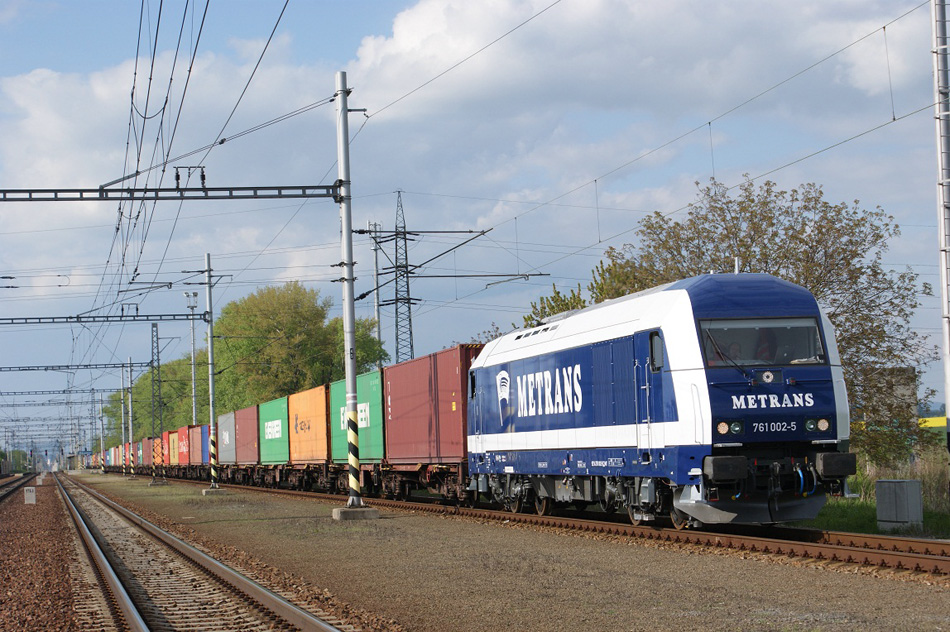 Železniční doprava
METRANS, a.s.
ČSKD INTRANS, s.r.o.
ČD Cargo, a.s.
AWT Ostrava, a.s.

Ucelený vlak
jeden druh zboží
ze stanice odeslání do stanice určení
Přeprava kontejnerů z/do ČR
Silniční doprava
výhody:
flexibilnější, rychlejší, možnost door to door servisu

Silniční doprava využita:
DUST – Nové Mesto nad Váhom
PHA Uhříněves - Sklad
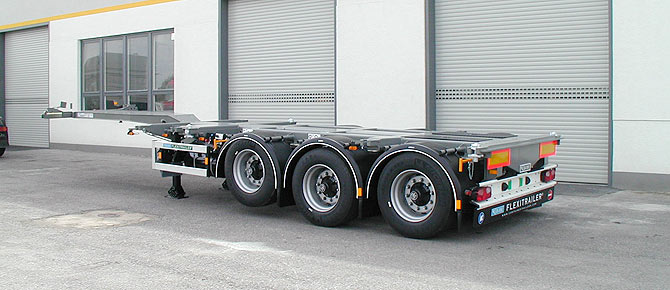 Intermodální terminály
METRANS – Česká republika

Terminál Praha–Uhříněves
Terminál Plzeň–Nýřany
Terminál Česká Třebová
Terminál Zlín–Želechovice
Terminál Ostrava

METRANS – Slovenská republika
Terminál Dunajská Streda
Terminál Košice
Intermodální terminály
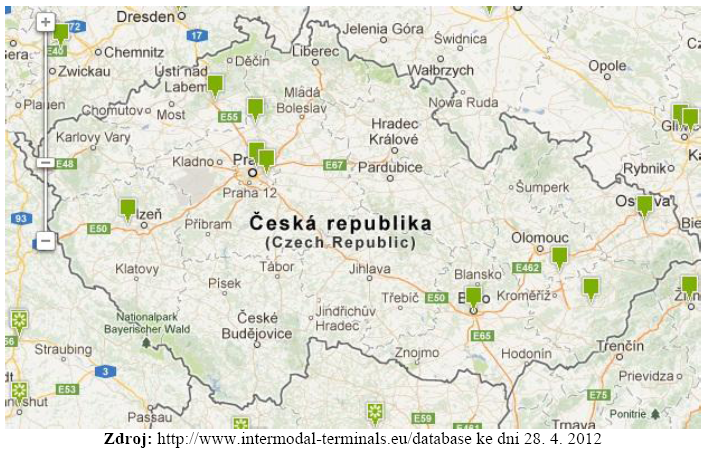 Alternativní trasa
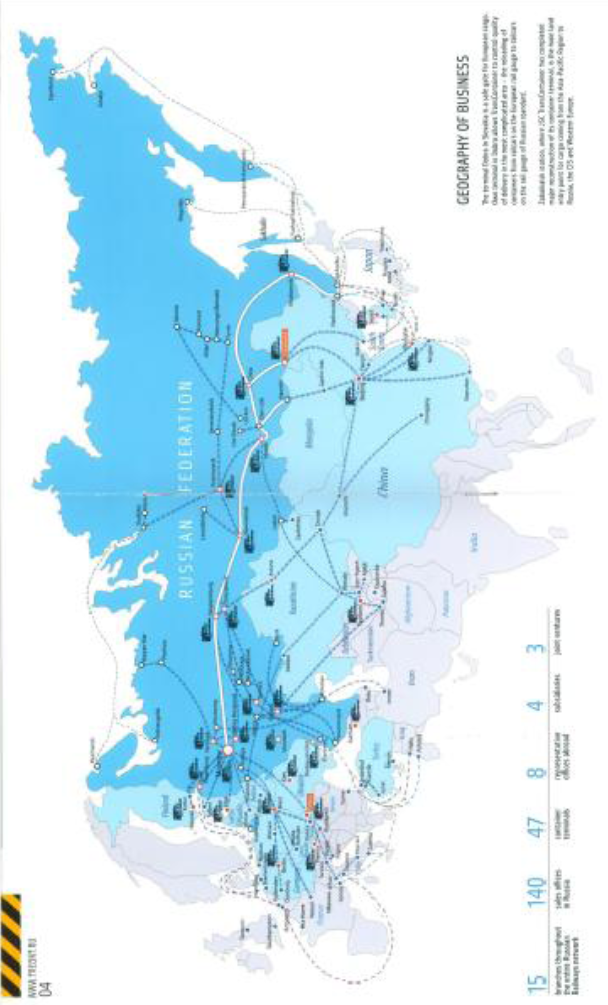 Transsibiřská magistrála
provozuje společnost TRANS CONTAINER
import vs. export
importy převažují nad exporty
viz graf
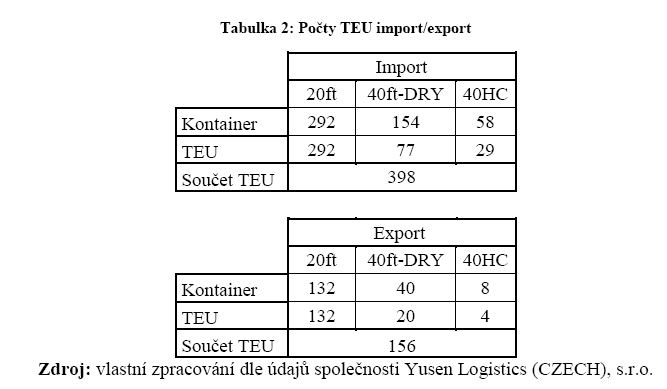 Graf  - import vs. export
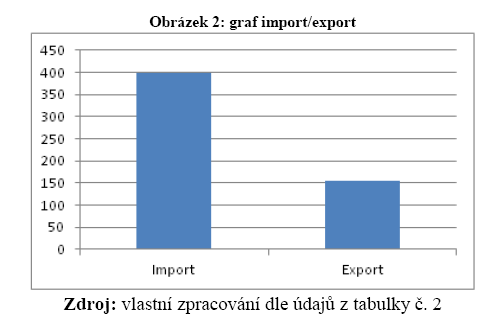 Děkuji za pozornost